云主机使用说明
【一】
进入天翼云官网，登陆账号
点击右上角【控制中心】
   进入控制台
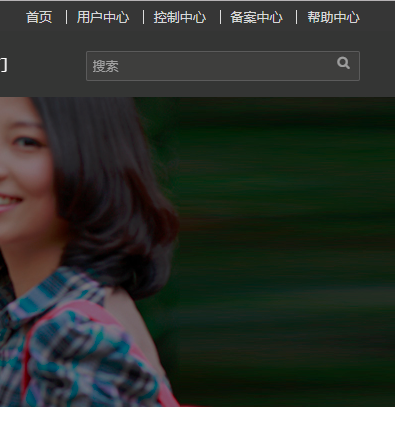 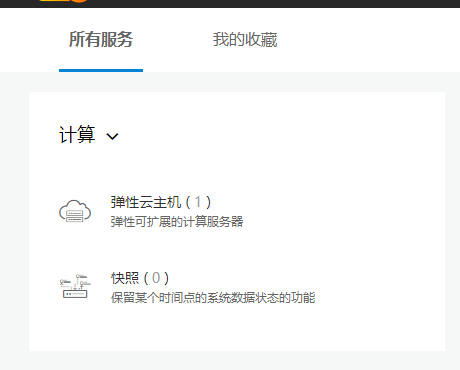 【二】
选择【所有服务】>【计算】
点击【弹性云主机】
【三】
记录下云主机的【公网IP】
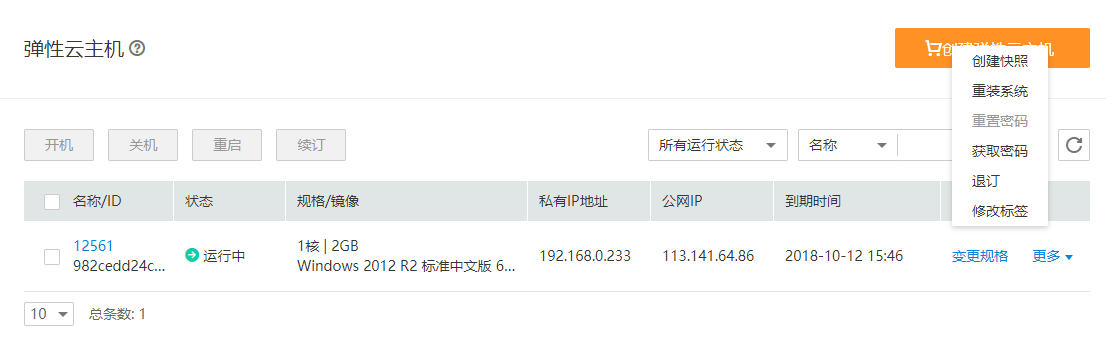 【四】
点击【更多】>【获取密码】
记录下【用户名和密码】
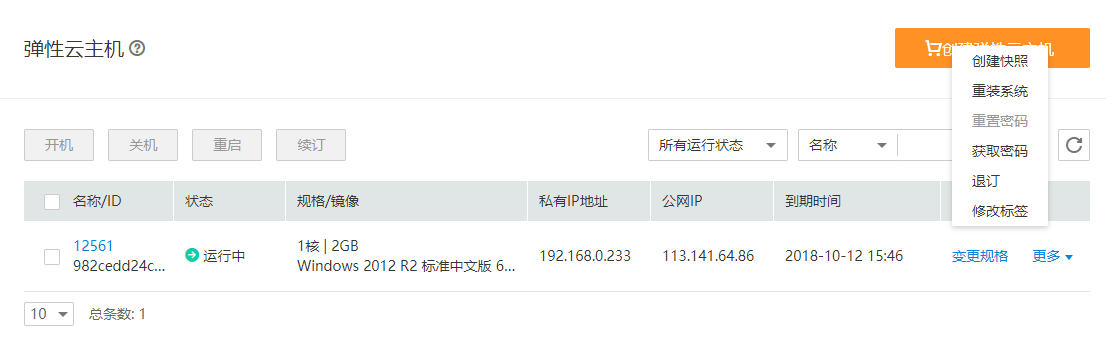 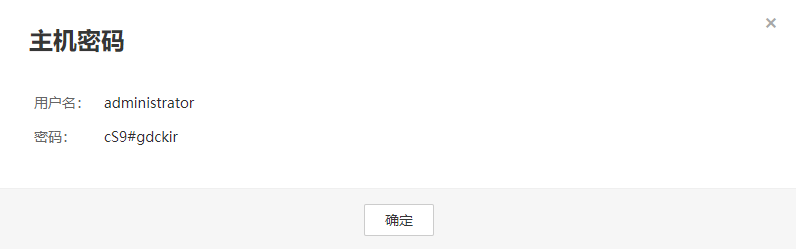 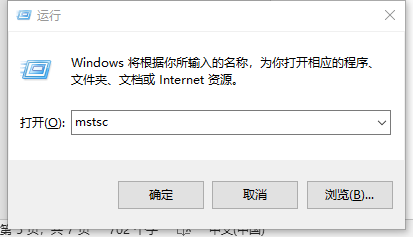 【五】
在运行中输入【mstsc】
或在开始中找到
 【远程桌面连接】
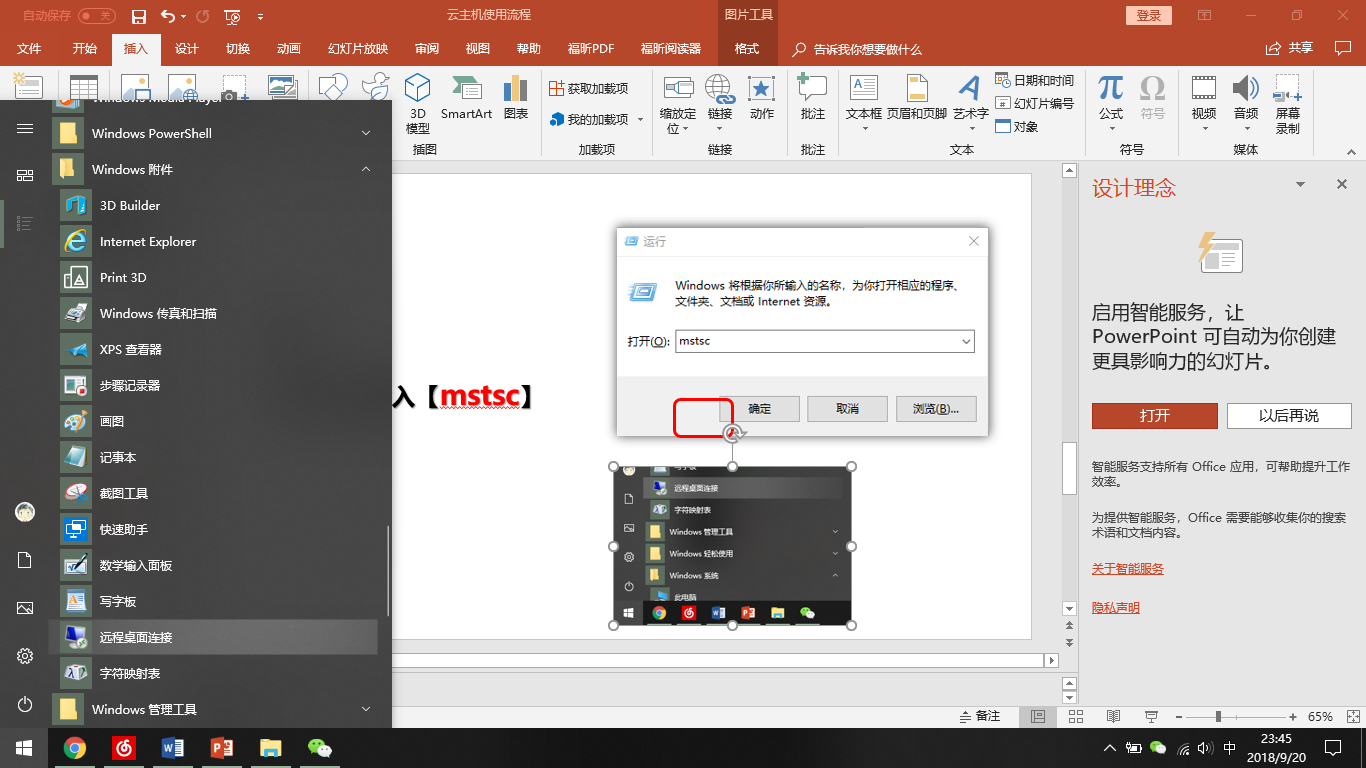 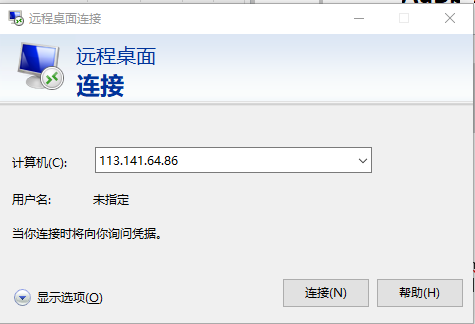 【六】
输入【公网IP】
【七】
输入【用户名和密码】
   登陆云主机
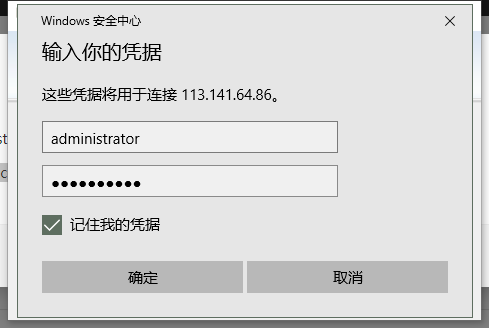 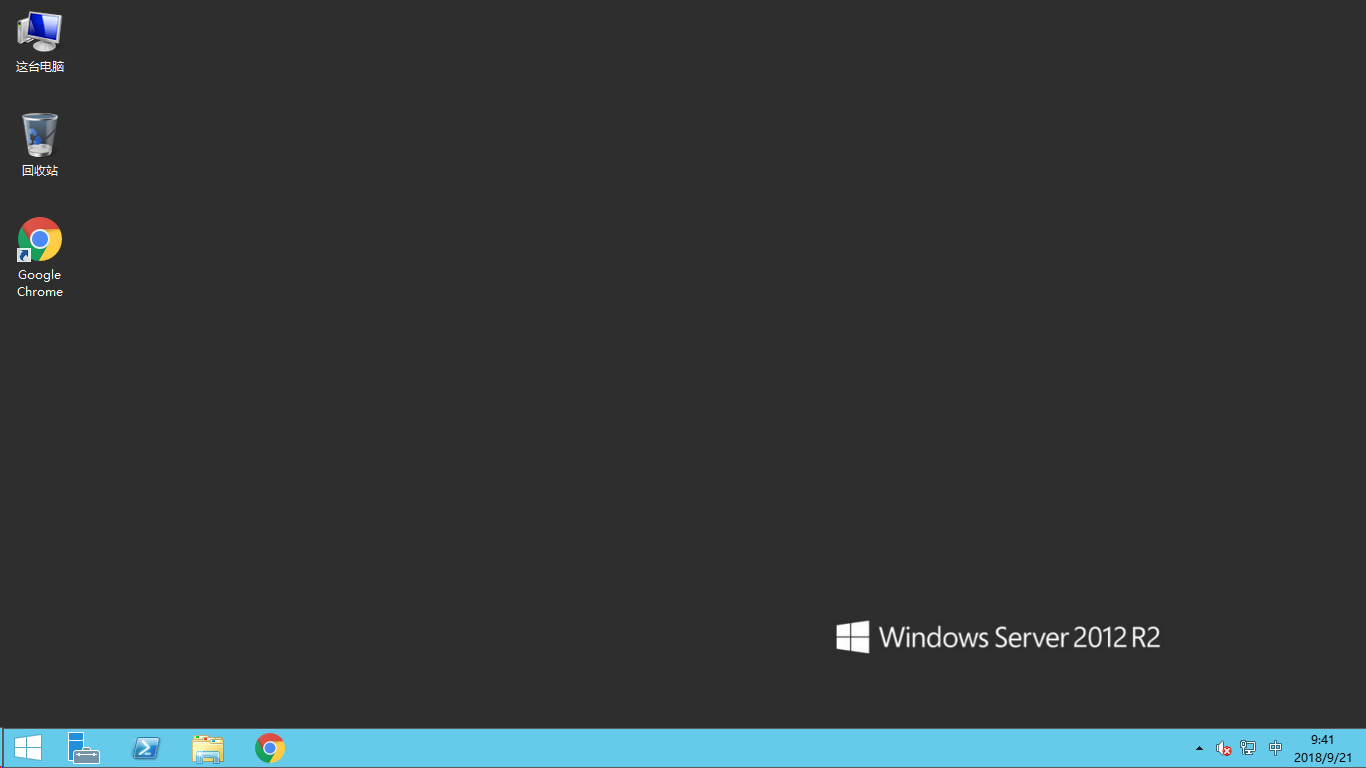 【八】
进入云主机界面